What types of residues will be generated by the following public utilities?
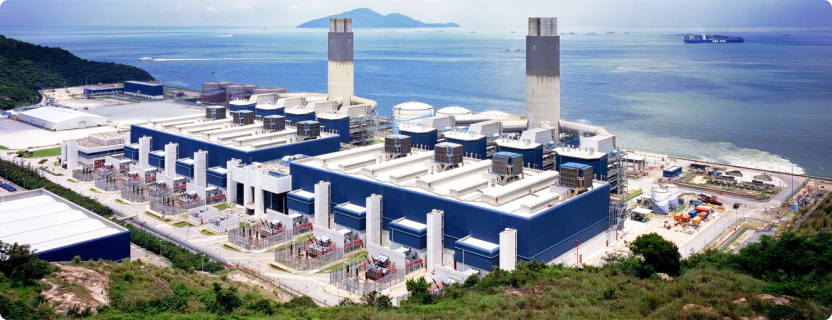 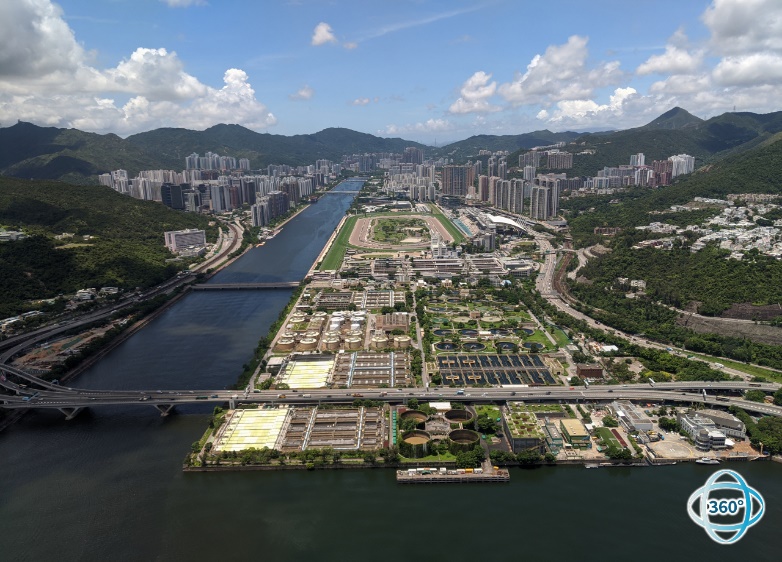 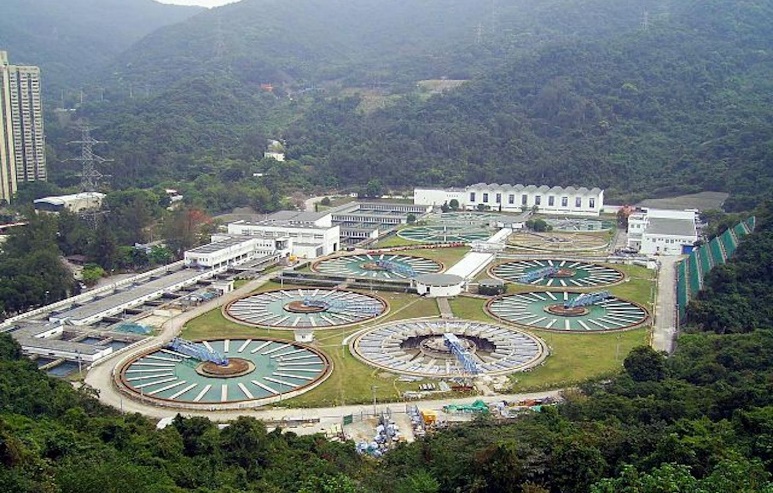 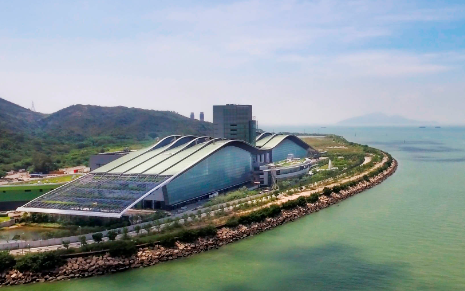 Power plants
T·PARK
Water treatment works
Sewage treatment works
Pulverised fuel ash
Furnace bottom ash
Sewage sludge
Incineration ash
Waterworks sludge
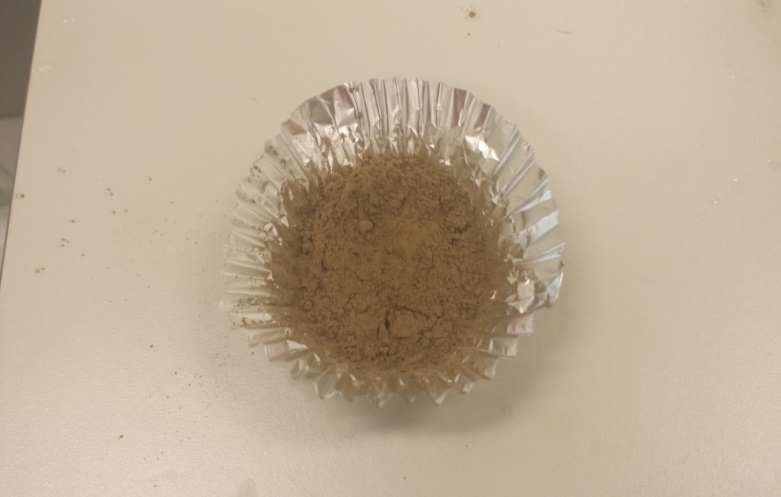 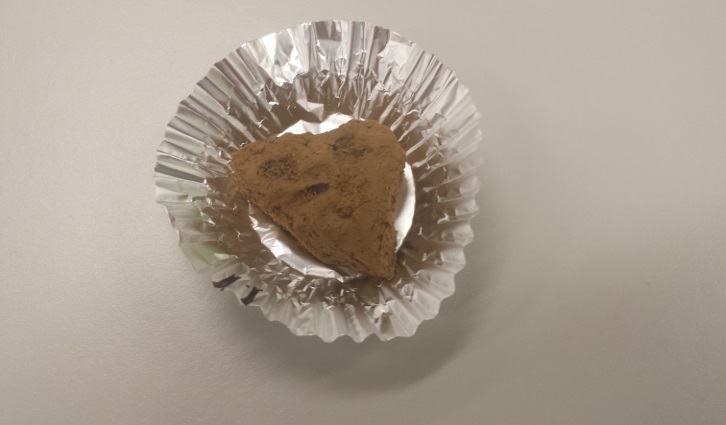 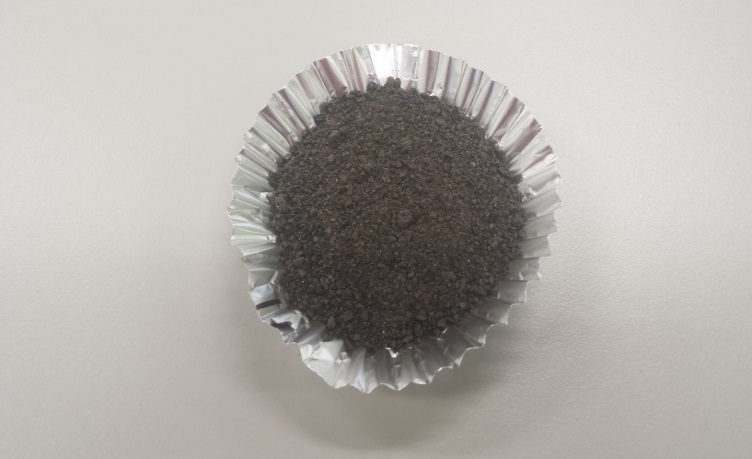 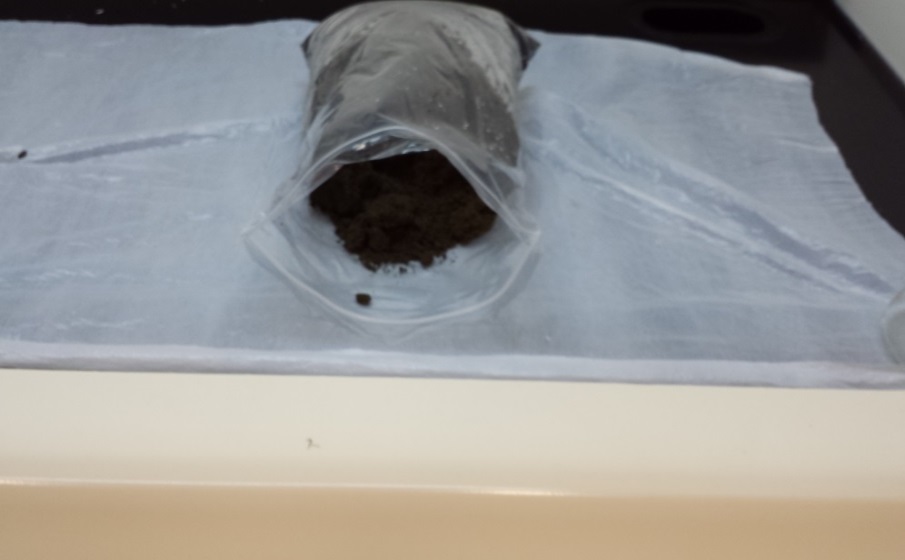 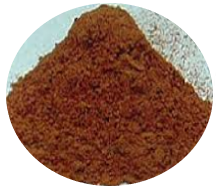 Treatment method of the residues
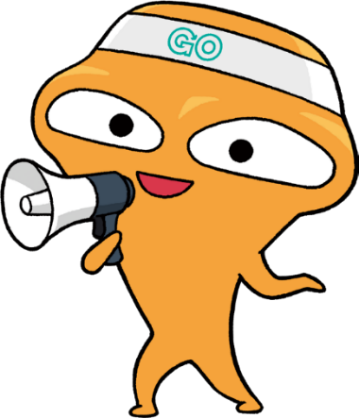 Notes:
Some types of special waste may not arise and be disposed of daily throughout the whole year. The average daily quantity is obtained by dividing the total amount of waste disposed of at landfills in the whole year by the number of days in the whole year.
Dewatered sludges include dewatered sludges and other sludges from industrial activities. Dewatered sludges originate from sewage treatment works managed by the Drainage Services Department, wastewater treatment facilities and grease trap waste treatment facility at refuse transfer stations managed by the EPD, and private sewage treatment plants. Except that dewatered sewage sludge from major sewage treatment works managed by Drainage Services Department is treated by incineration at T·PARK, other sludges are disposed of at WENT and NENT Landfills.
Landfills in Hong Kong
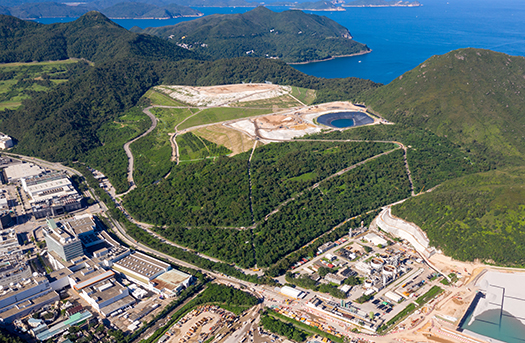 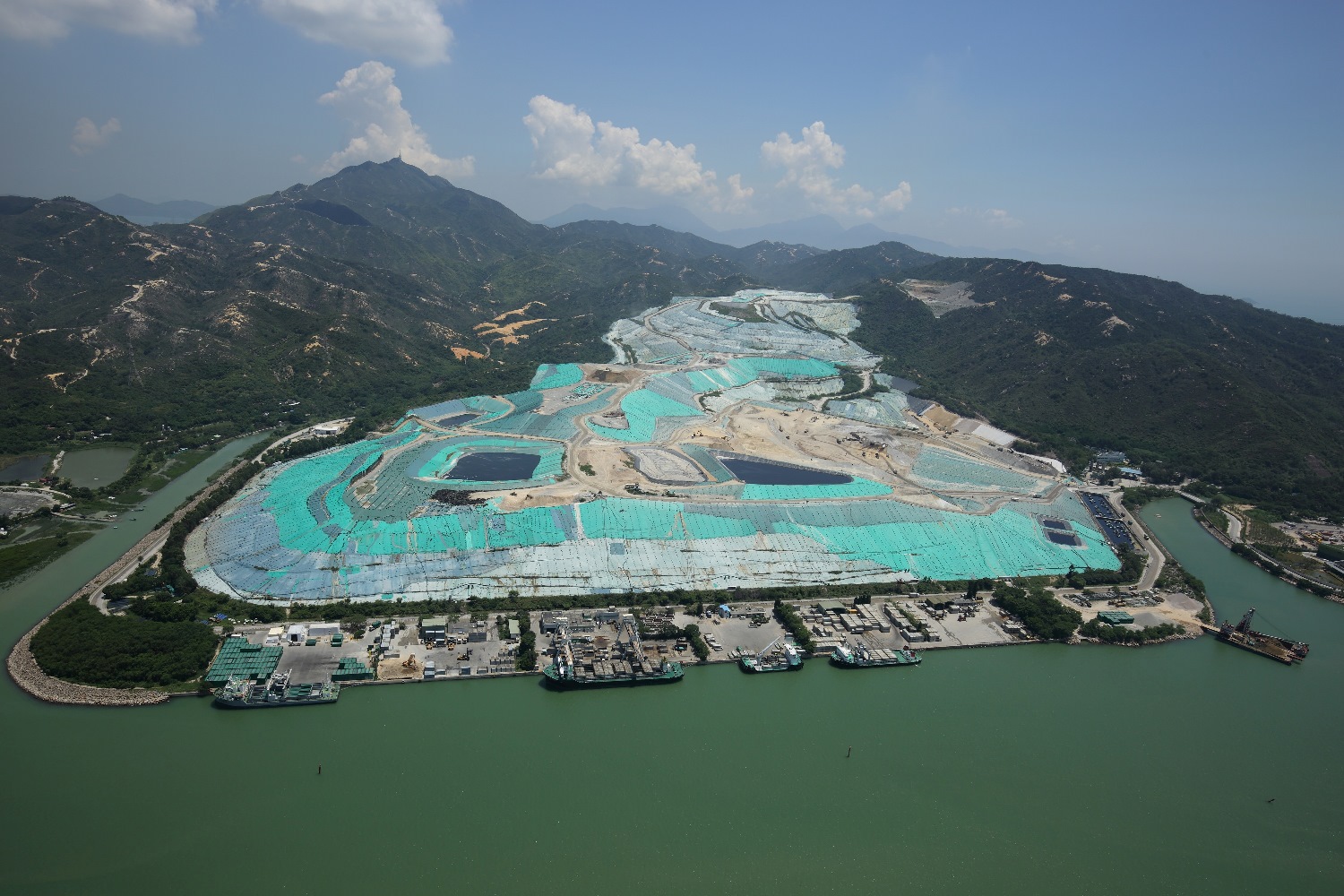 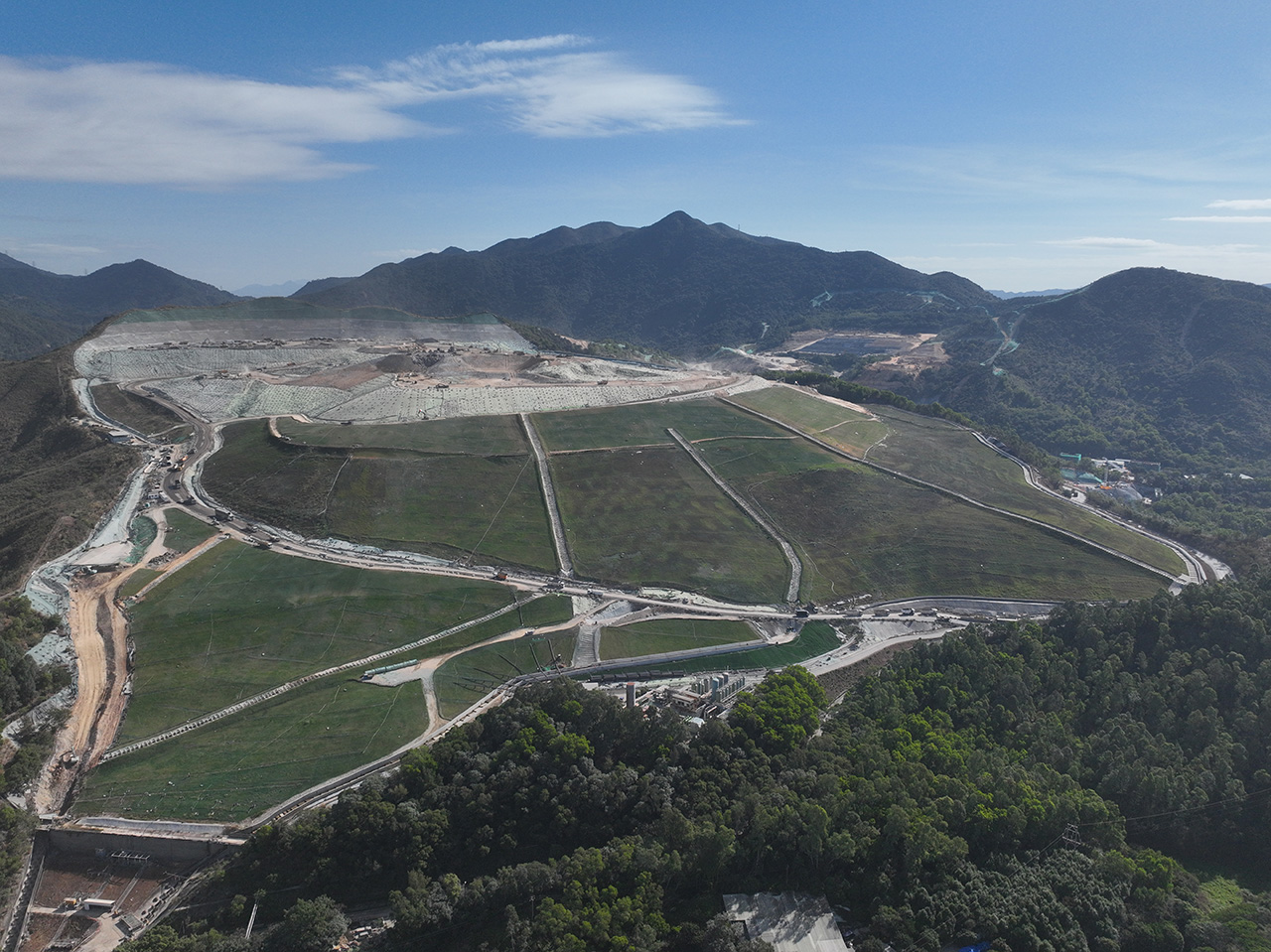 Southeast New Territories (SENT) Landfill
West New Territories (WENT) Landfill
Northeast New Territories (NENT) Landfill
Land resources are limited
Landfill construction requires vast amount of land, transport infrastructure and should be distant from residents
Two landfills will reach their maximum capacity by 2026

Increased costs for waste collection, transfer, treatment and landfilling

The process of decomposing waste releases greenhouse gases, reinforcing global warming
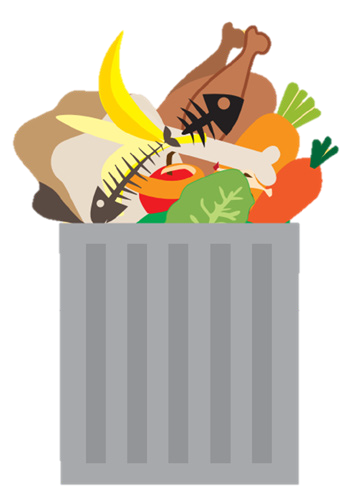 4R Principles
Reuse
Replace
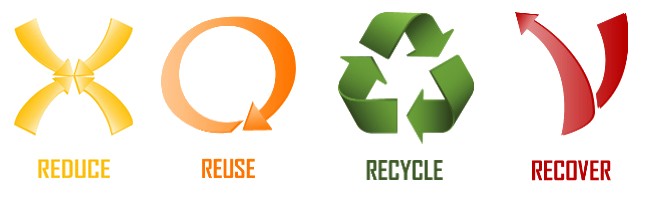 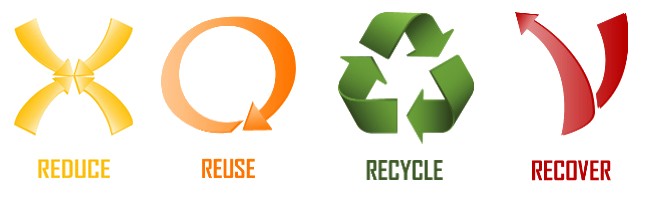 Recycle
Reduce
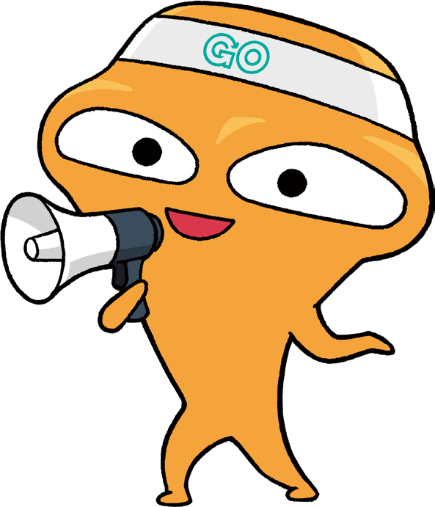 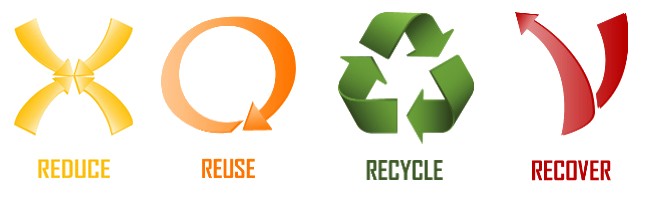 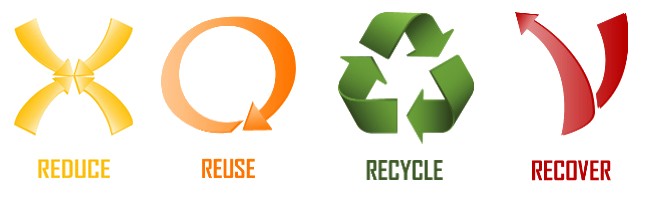 4R Principles
Minimise the use of unnecessary items or energy

For example: 
⮕ Bring your own bags to reduce the use of plastic bags
⮕ Bring your own water bottles to reduce the purchase of beverage plastic bottles
Reduce
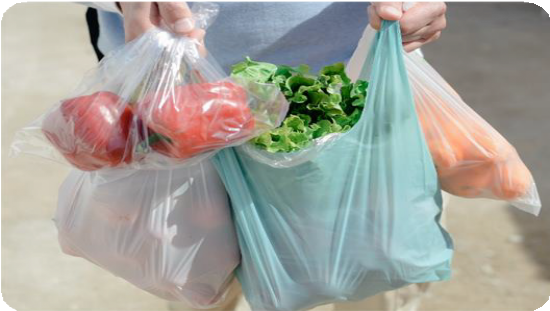 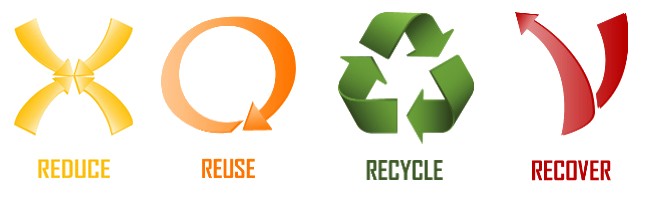 Reuse items before they become waste

For example: 
⮕ Write on both sides of papers
⮕ Reuse plastic bottles
Reuse
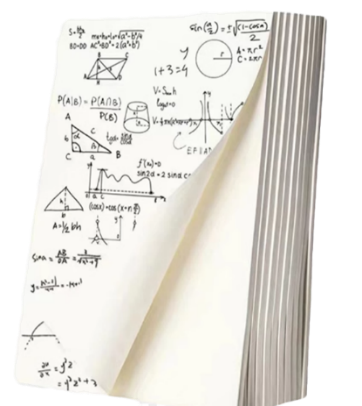 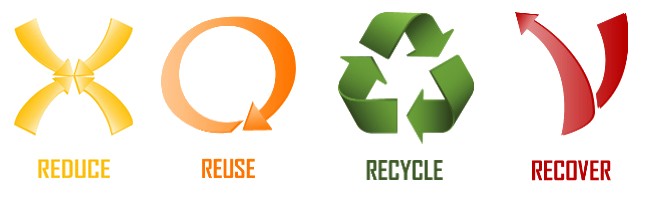 4R Principles
Use environmental friendly products

For example: 
⮕ Bring your own towels instead of tissue
⮕ Bring your own tableware to replace disposable ones
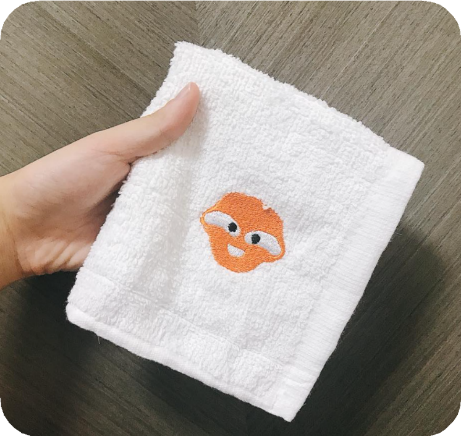 Replace
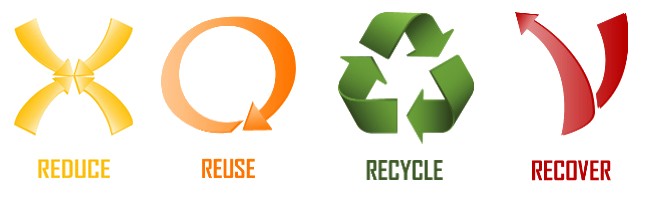 Separate waste for recycling and turning them  into different recycled materials

For example: 
⮕ Recycle papers and turn it into recycled paper
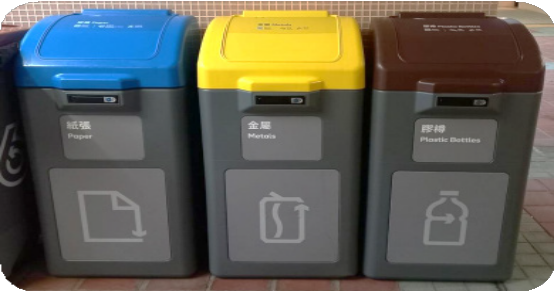 Recycle
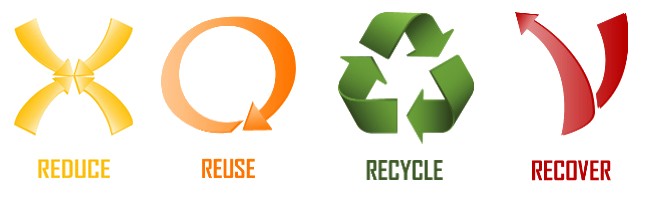 Upcycling
Transforming waste into innovative new products with added values
Upcycle clean plastic bottles into a pen holder or a vase
Upcycle a soap case into a gift box
For example:
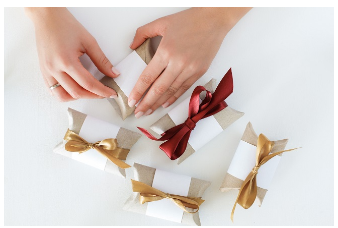 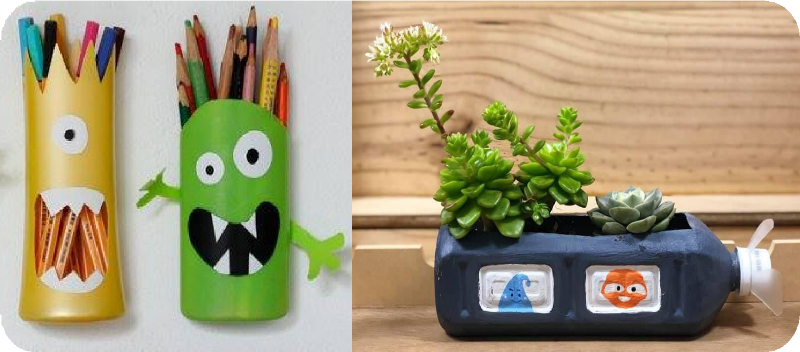 Activity design
Use residues generated in the public utility
For example: Waterworks sludge, sewage sludge, 
incineration ash, furnace bottom ash or pulverised fuel ash
Replace some conventional construction materials
     For example: Cement, stone, and sand
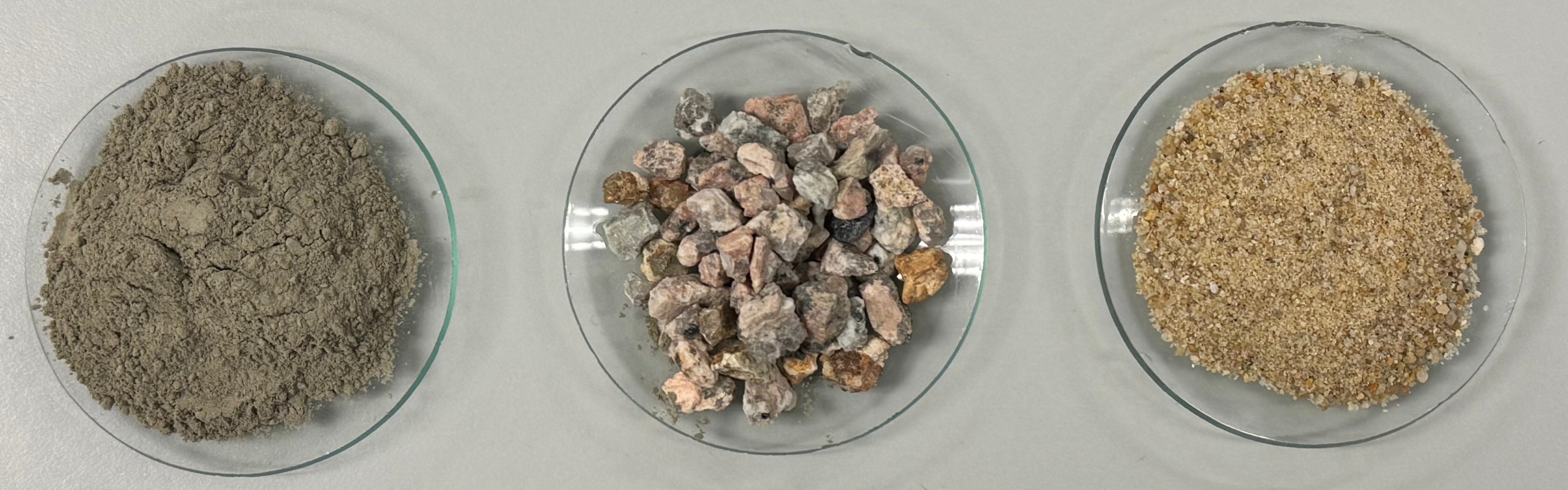 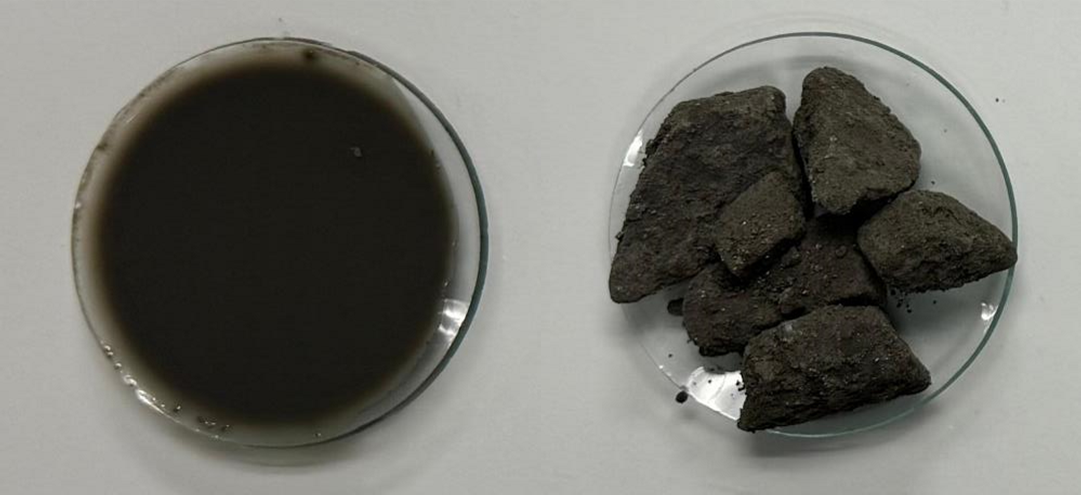 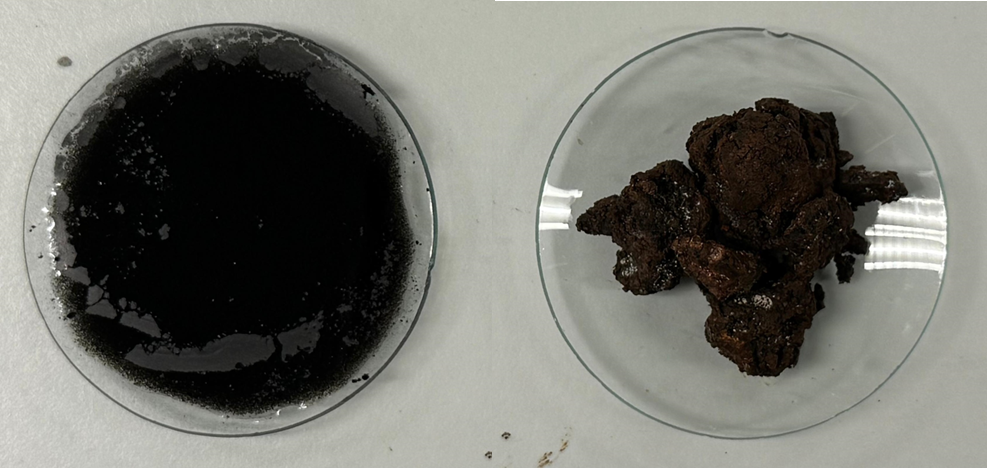 Fine aggregate (sand)
Coarse aggregate (stone)
Cement
Waterworks sludge 
(before and after dewatering)
Sewage sludge 
(before and after dewatering)
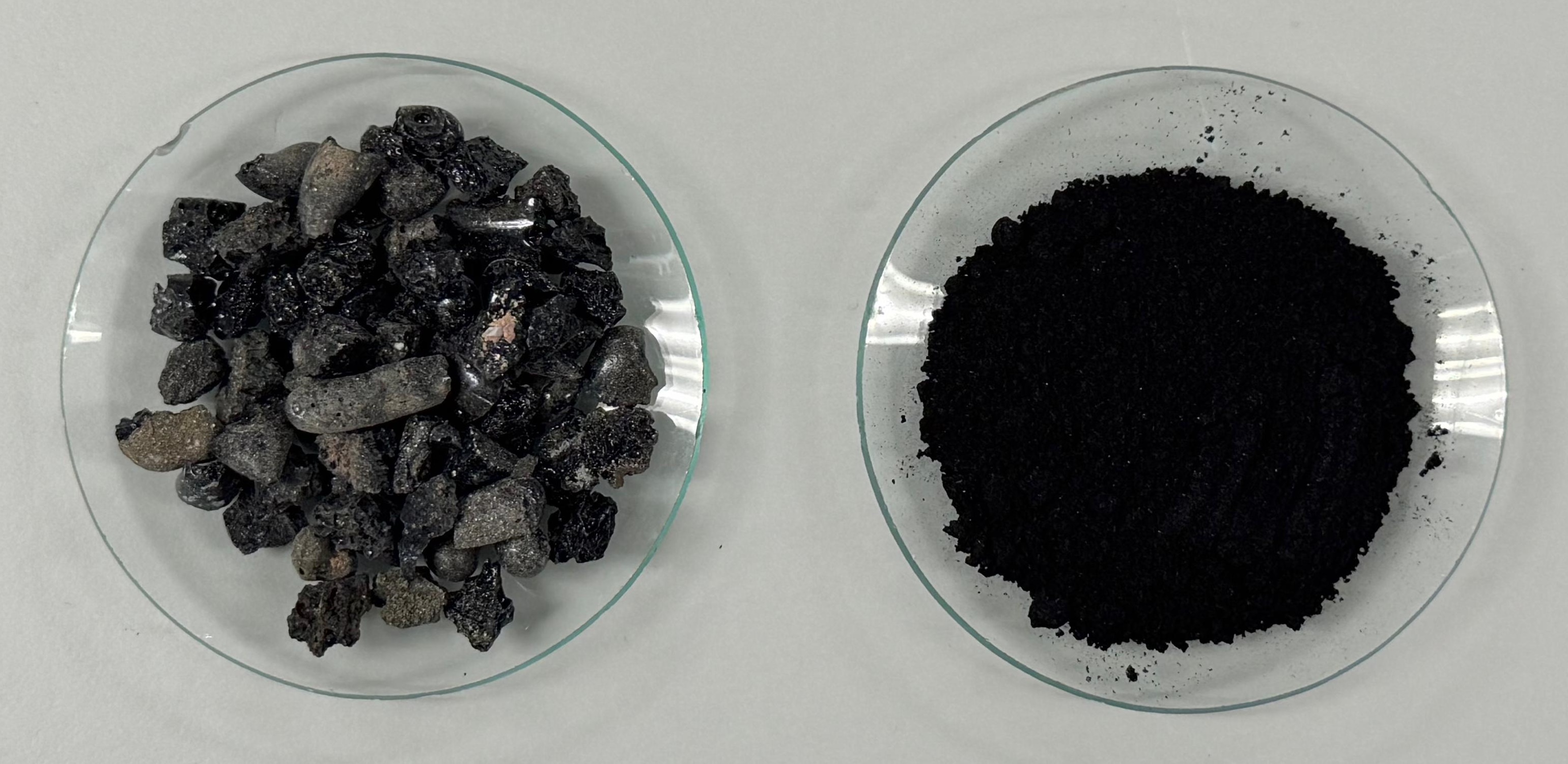 Upcycle into eco-products,
     thereby reducing the disposal quantity of residues
Fly ash
Bottom ash
Waterworks sludge
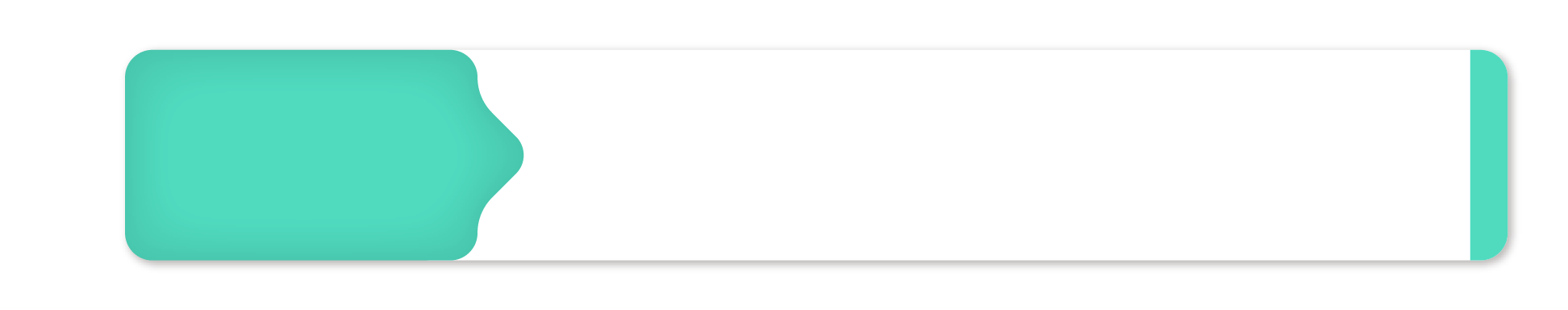 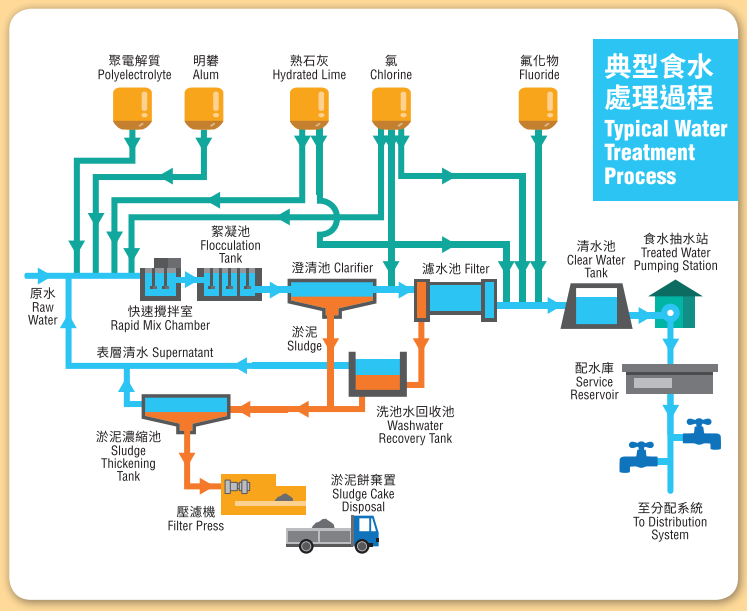 Water Treatment Works managed by Water Supplies Department
Source
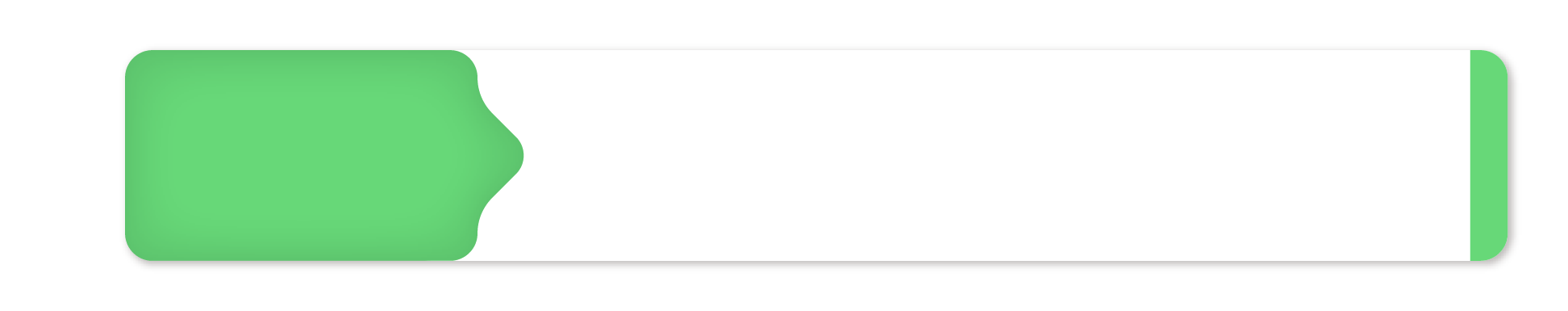 Treatment of raw (untreated) water to fulfill drinking water standards. Waterworks sludge is a by-product of the clarification stage of the water treatment process
Generation
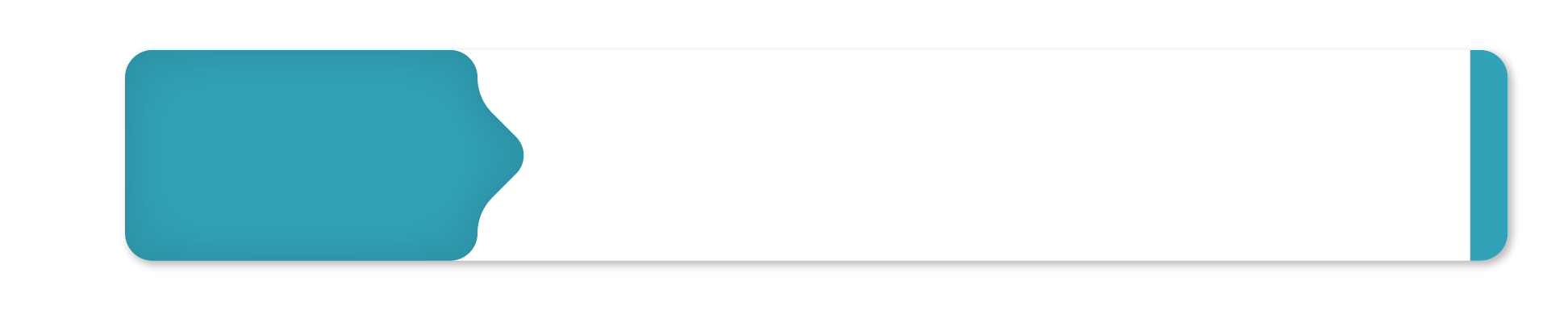 Dewatered sewage sludge generated is disposed of at landfill
Treatment
Current situation of waterworks sludge
Significant increase in the quantity of waterworks sludge

Increase in population
Improved living quality
Expected growth in water usage
Turning Waste into Resources

Waterworks sludge could be recycled as eco-raw materials or eco-products through a series of treatment processes
Group discussion: Physical properties of the waterworks sludge
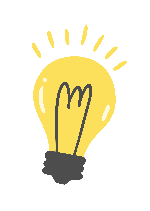 Tips: Observe the characteristics of dewatered waterworks sludge
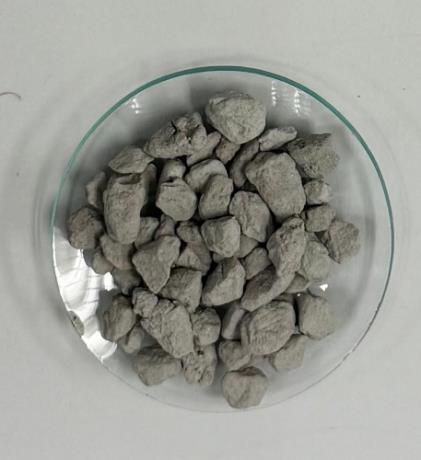 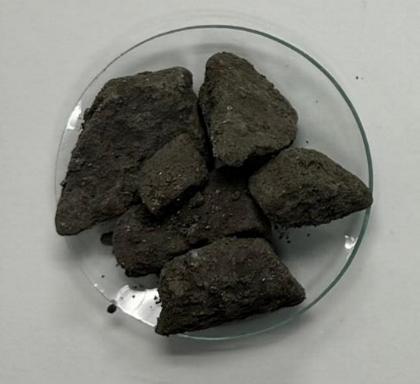 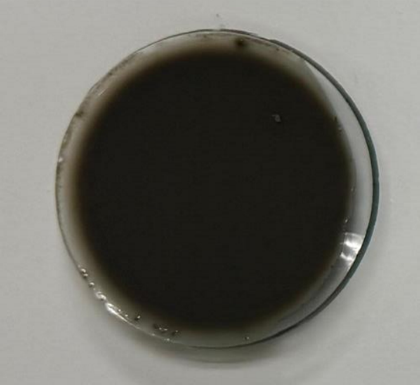 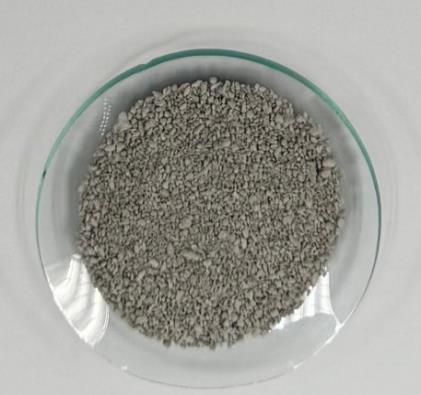 Waterworks sludge (before dewatering)
Waterworks sludge (after dewatering)
Coarse waterworks sludge
Fine waterworks sludge
Conventional construction materials and waterworks sludge
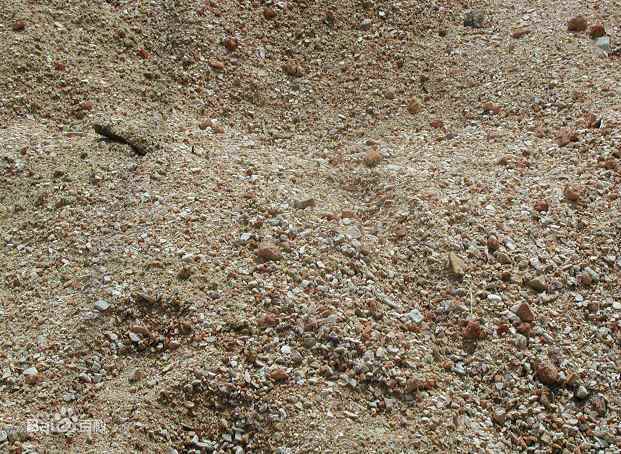 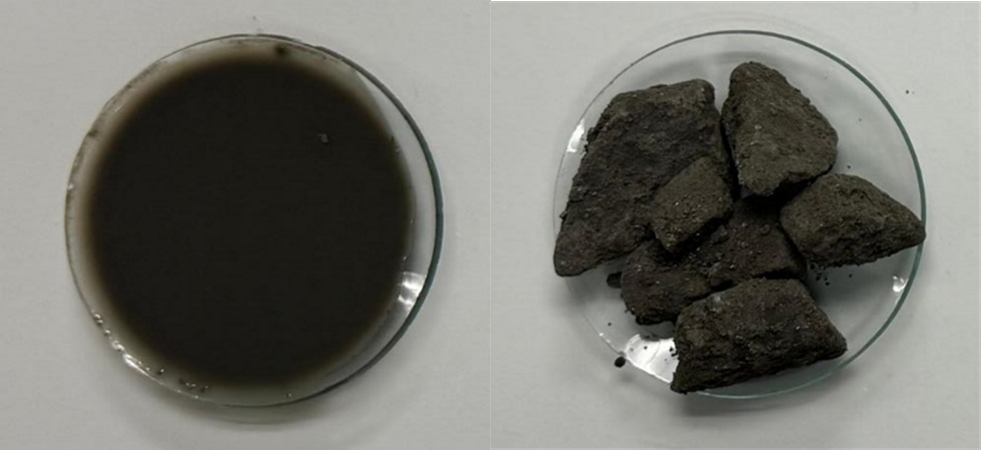 Examples of waterworks sludge upcycling
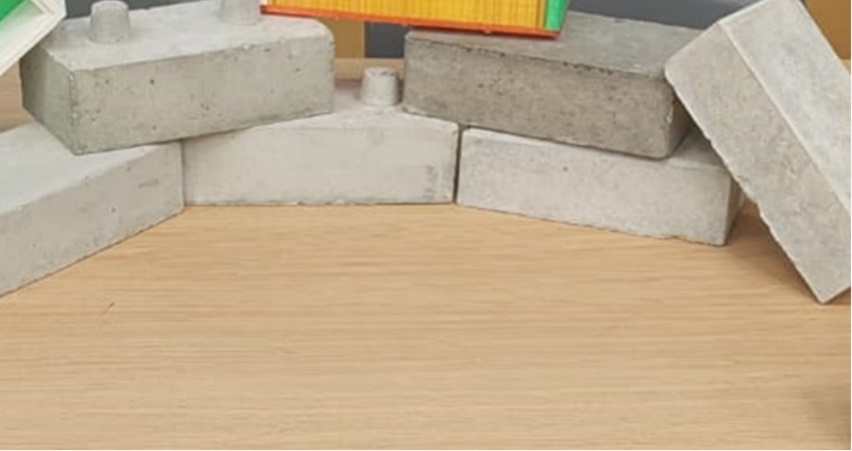 Eco-coaster
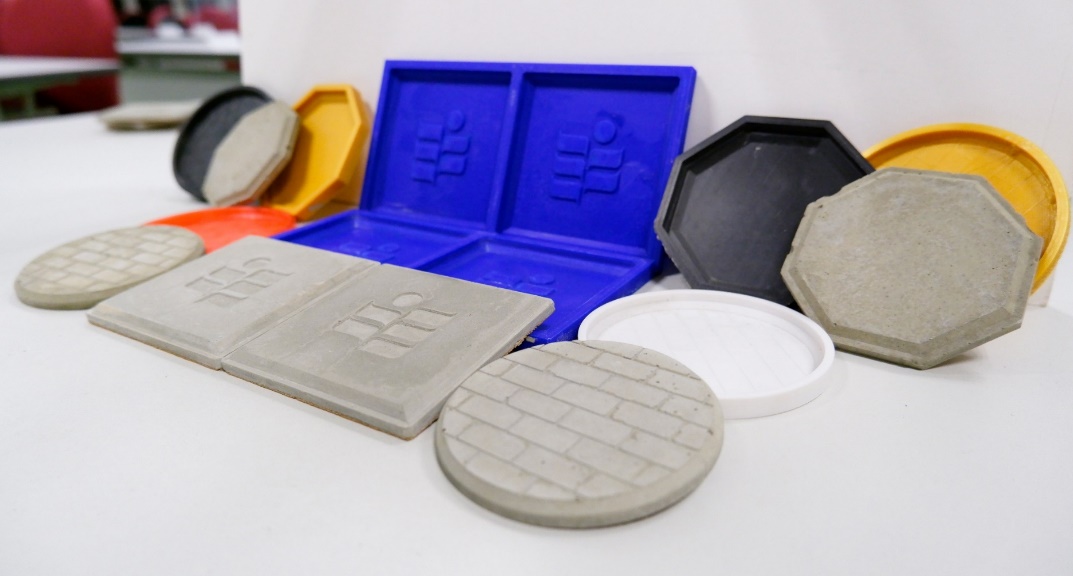 Eco-concrete block
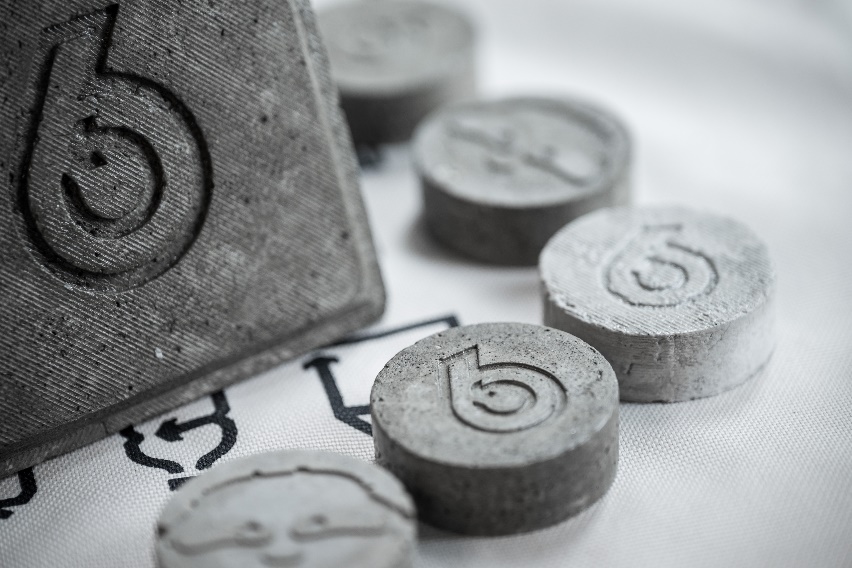 Eco-magnetic chess
Concept of design cycle
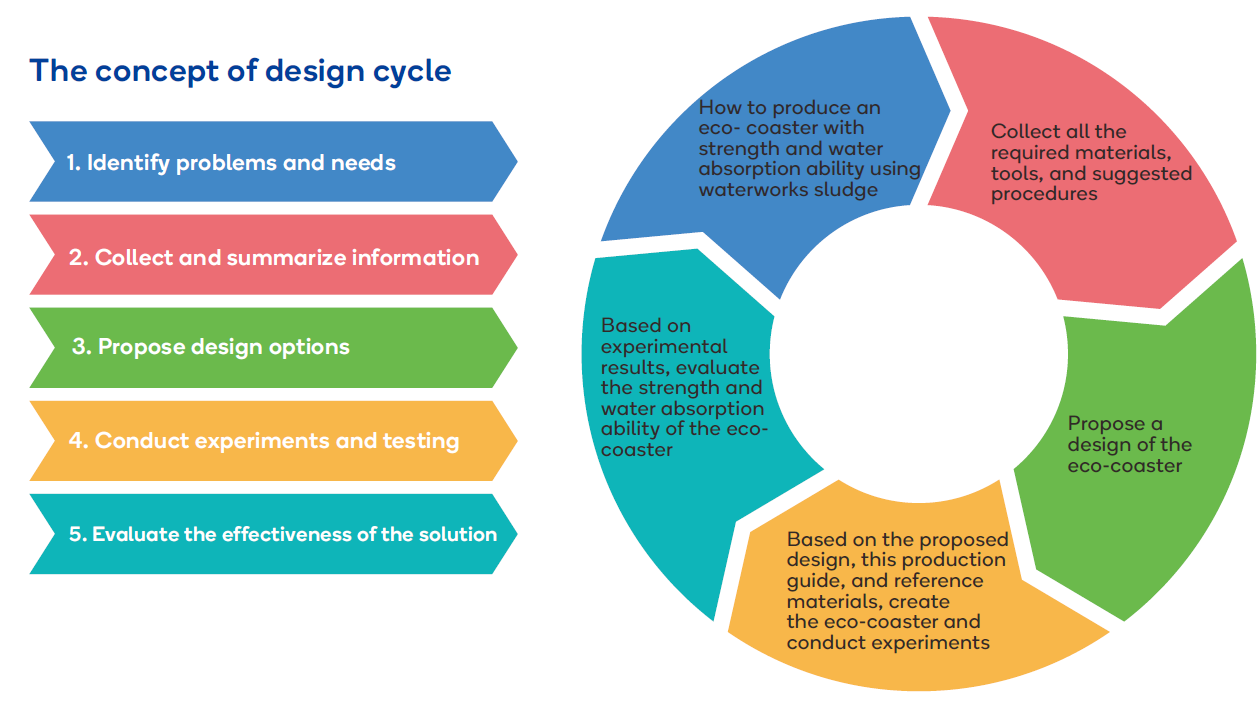 Questions
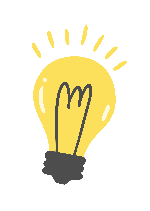 How to produce an eco-coaster with strength and water absorption capacity  using waterworks sludge?
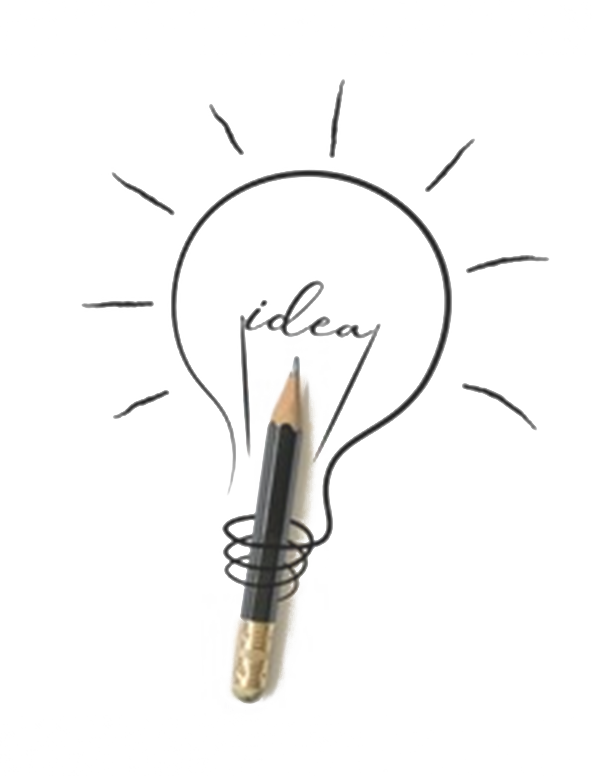 Tips:

Mould design (e.g. shape and thickness)
Material ratio
Additional treatment methods (e.g. immersing concrete products in water)
Duration of air-drying
Using waterworks sludge with different particle sizes
Summary
Considering landfills are nearing their full capacity, waste-to-resource is a sustainable and environmental-friendly approach for waste management. 

Upcycling of waterworks sludge to eco-raw materials or eco-products could relieve the burden on landfills and achieve the vision of “Resources Circulation ‧ Zero Landfill”.
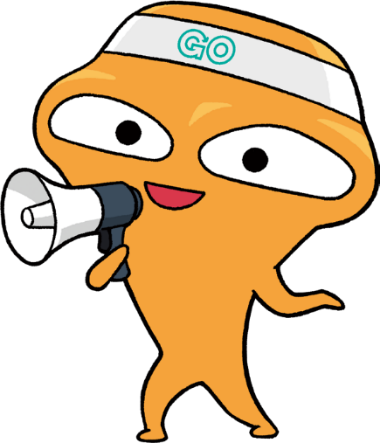 [Speaker Notes: Teacher can instruct students to complete the ““Design and Make”: Upcycling of Waterworks Sludge” Student Worksheet at home for submission in the next class]